Figure 4. Stimulus intensity and exogenous D-serine concurrently modulates LTD. (A and B) The effects of exogenous ...
Cereb Cortex, Volume 18, Issue 10, October 2008, Pages 2391–2401, https://doi.org/10.1093/cercor/bhn008
The content of this slide may be subject to copyright: please see the slide notes for details.
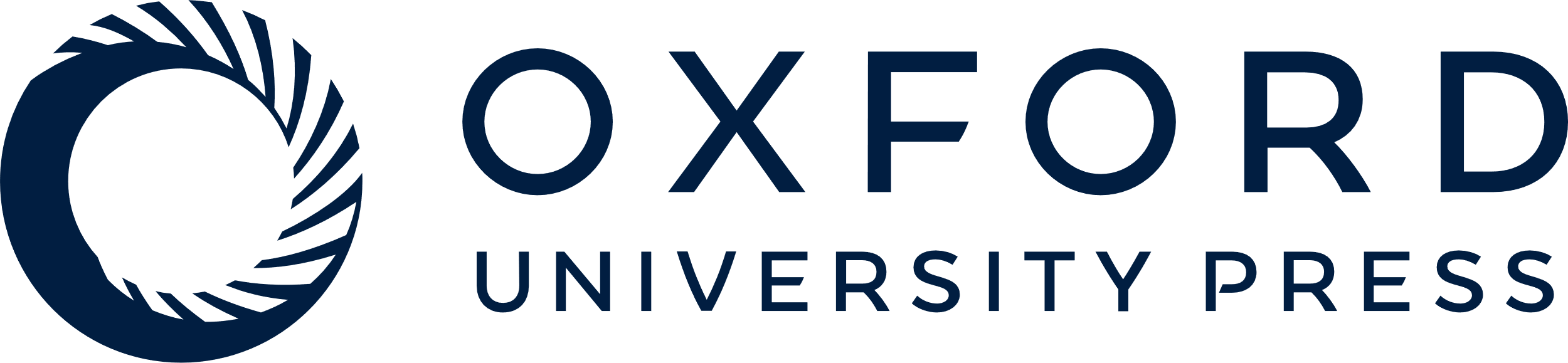 [Speaker Notes: Figure 4. Stimulus intensity and exogenous D-serine concurrently modulates LTD. (A and B) The effects of exogenous D-serine depended on stimulus intensity. In 30% stimulus-induced LTD (A), 5 μM exogenous D-serine (filled circles; control, open circles) had little effect, but 100 μM D-serine (filled triangles) significantly enhanced the LTD magnitude; whereas in 80% stimulus-induced LTD (B), 5 μM D-serine had no effect but 100 μM D-serine significantly reduced LTD magnitude. (C) The statistical results showing the different effects of exogenous D-serine (5 and 100 μM) on the magnitude of LTD induced by 30%, 50%, and 80% stimuli. For each group, n = 5–8, *P < 0.05, **P < 0.01. NS represents no statistical significance.


Unless provided in the caption above, the following copyright applies to the content of this slide: © The Author 2008. Published by Oxford University Press. All rights reserved. For permissions, please e-mail: journals.permissions@oxfordjournals.org]